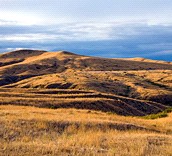 Stories of Earth & Sky
Fourth Grade Unit 5
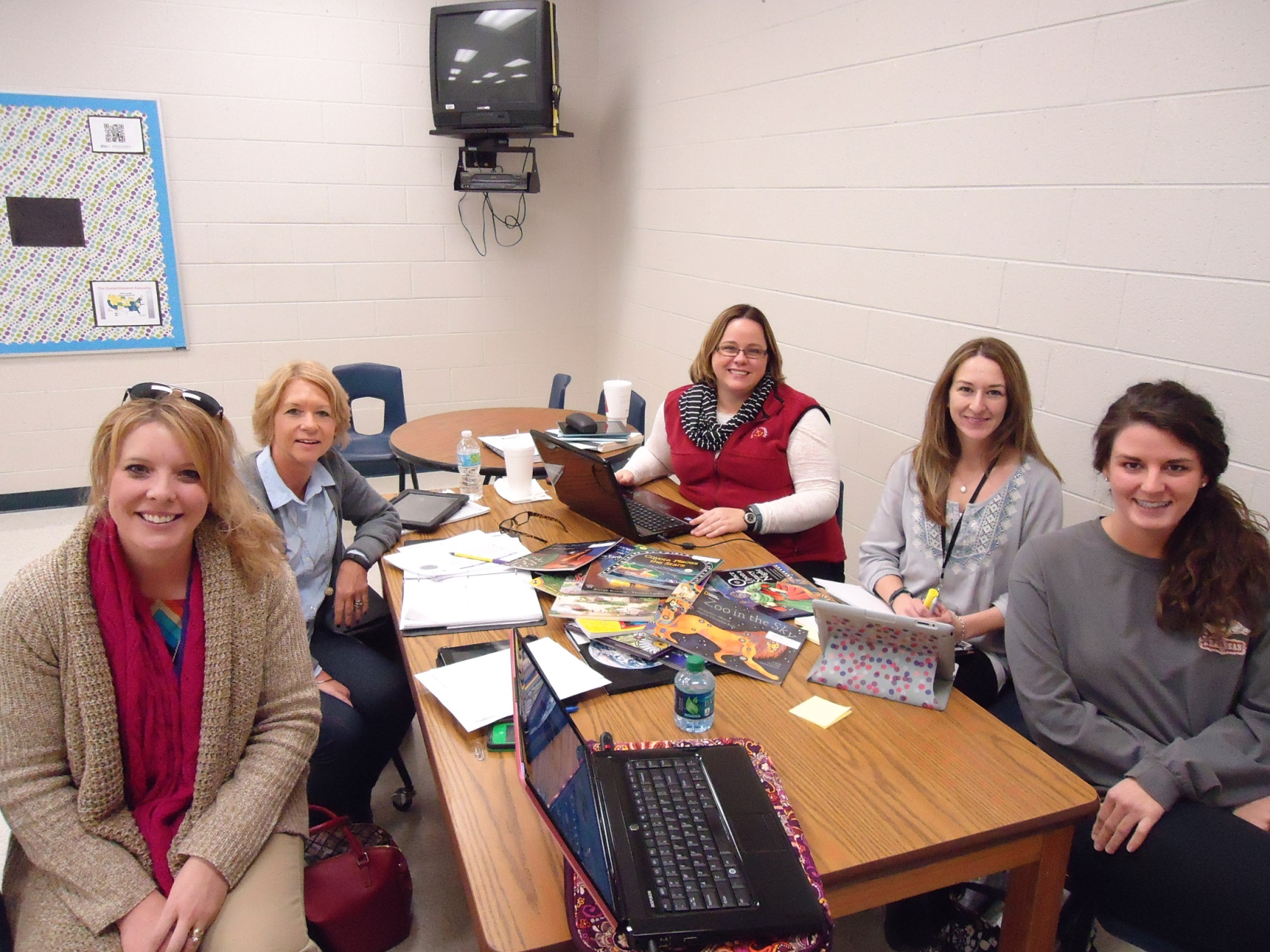 Planning Team:  Kristy Brown (GF), Liz Begnoche (FT), Renee Simpson (JM), Angela Black (ES), Kelly Wilkinson (BG)
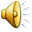 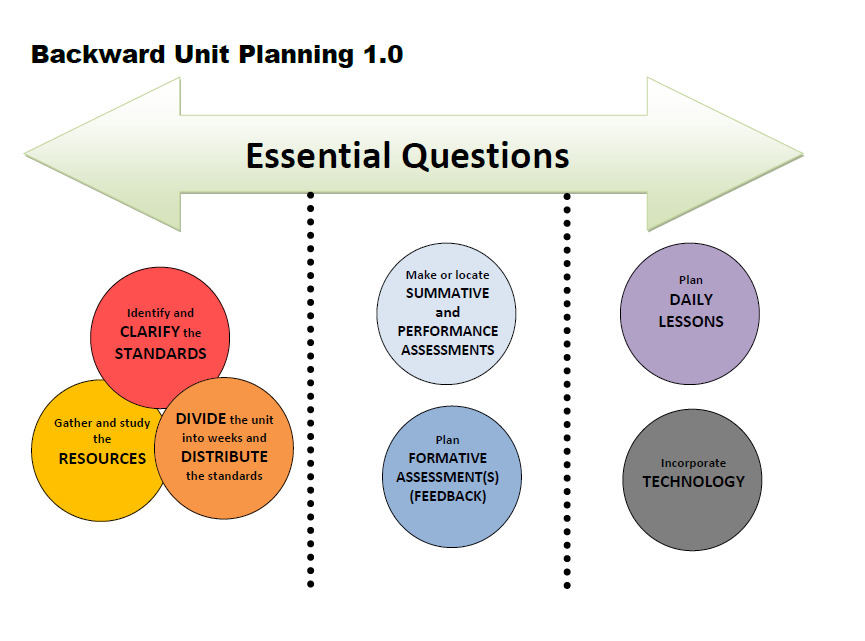 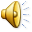 Essential Question
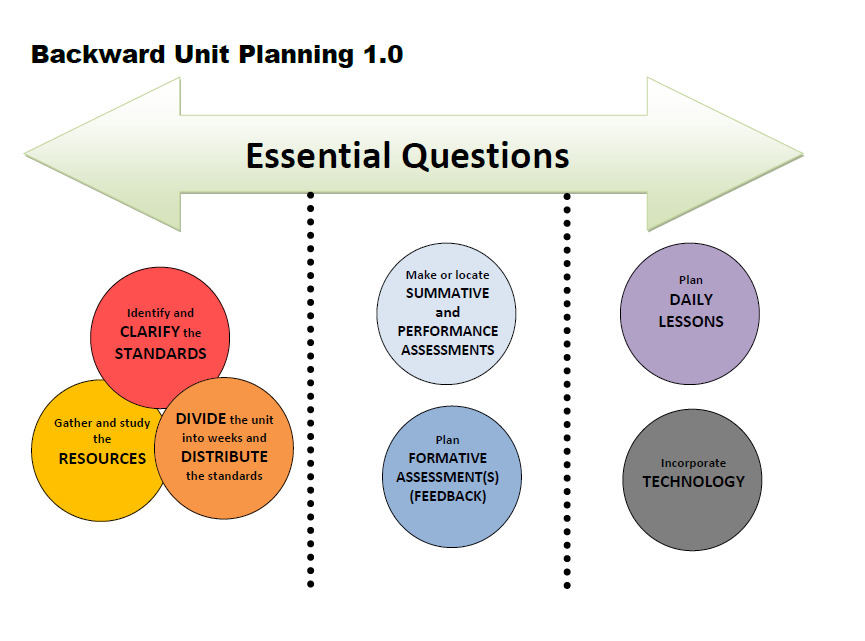 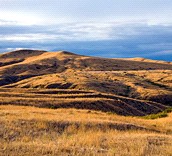 Stories of Earth & Sky
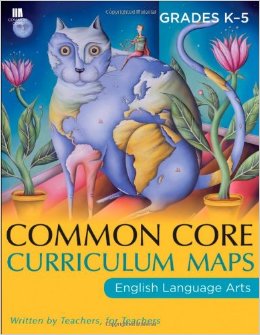 How do the unknown origins of the earth and sky inspire readers, writers, and inventors?

Why are reasons and evidence essential?
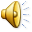 Unit Pacing Guide
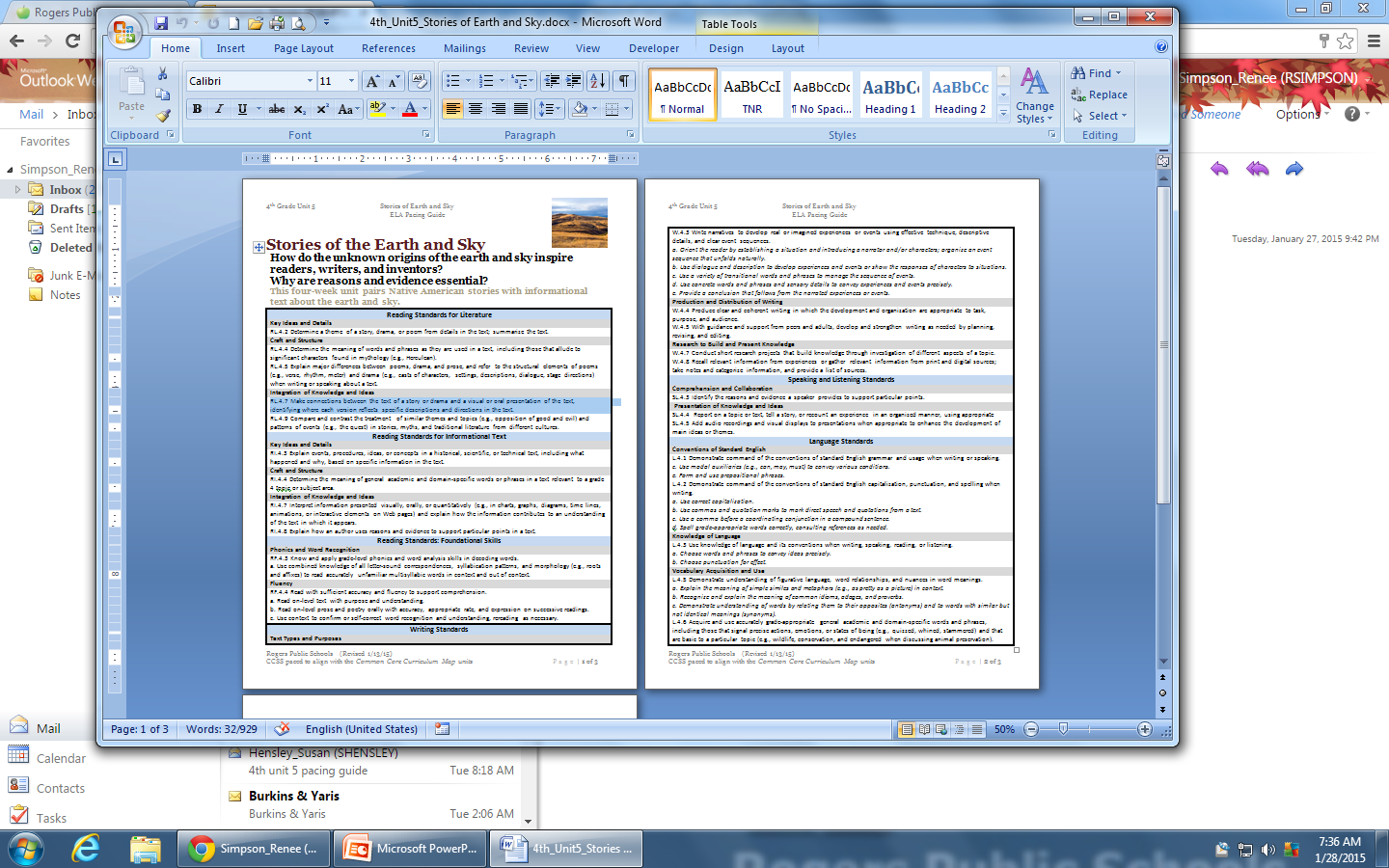 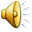 New Texts
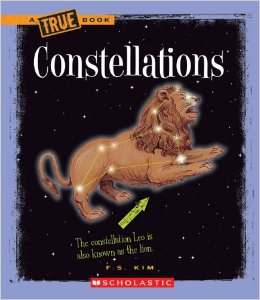 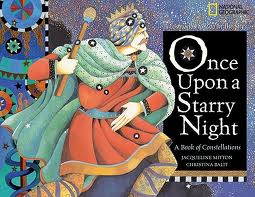 28 copies
27 additional copies
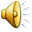 4th Grade 
Print Resources 
Unit 5
Literature
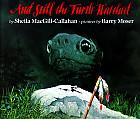 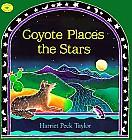 Poems
Poems
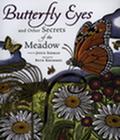 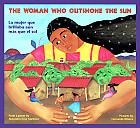 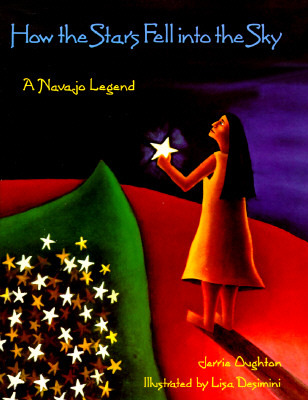 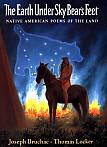 For Earth Day
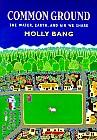 Informational Text
Native Americans
Earth, Sun, Moon, and Stars
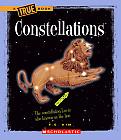 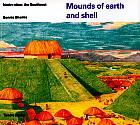 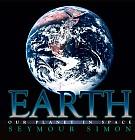 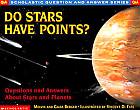 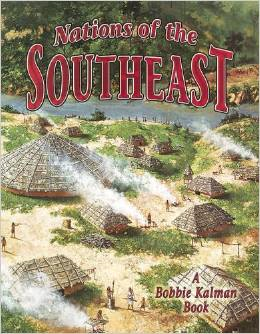 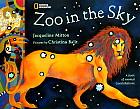 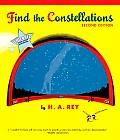 Space
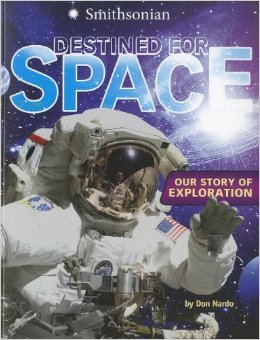 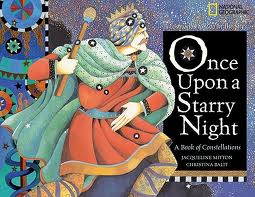 Grammar
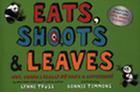 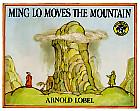 Art
Earth Images
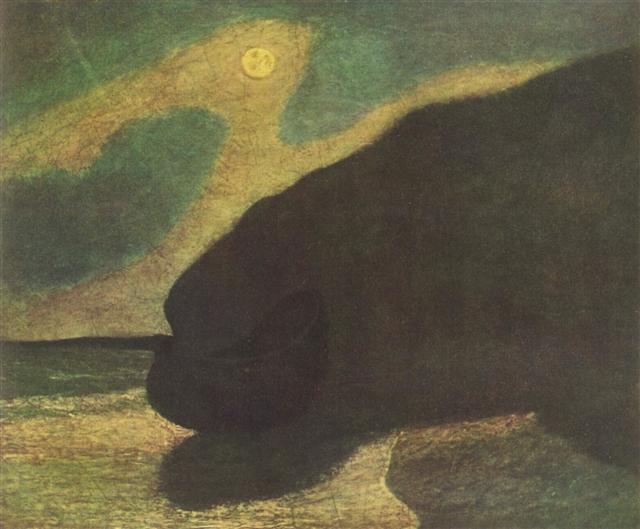 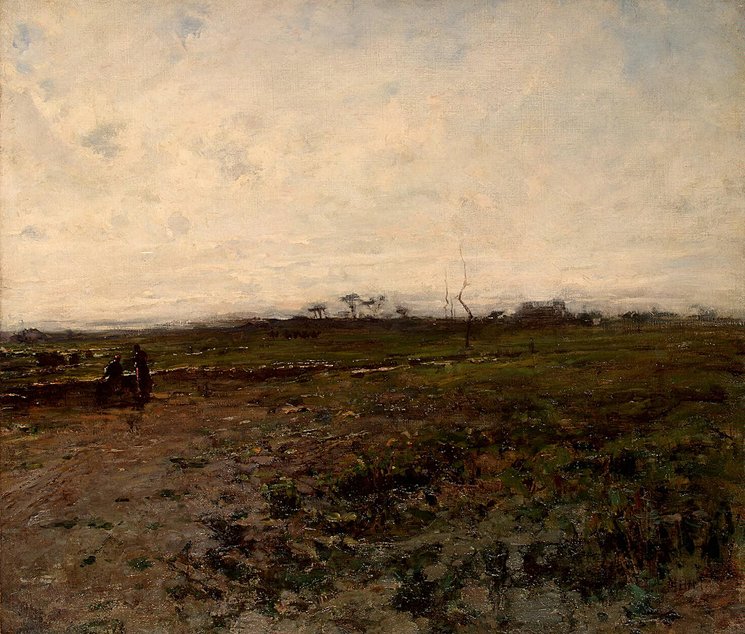 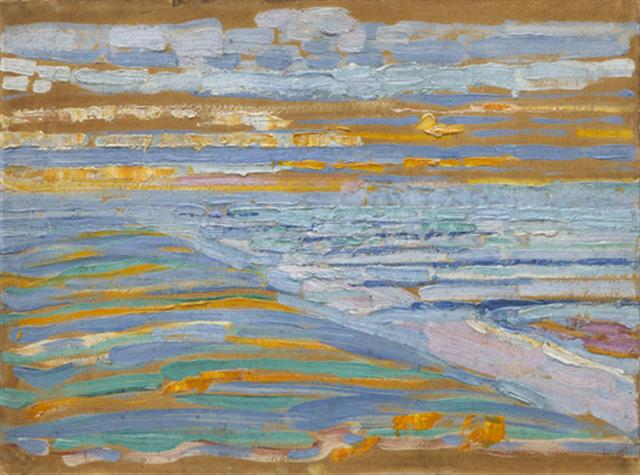 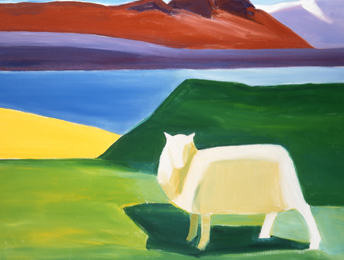 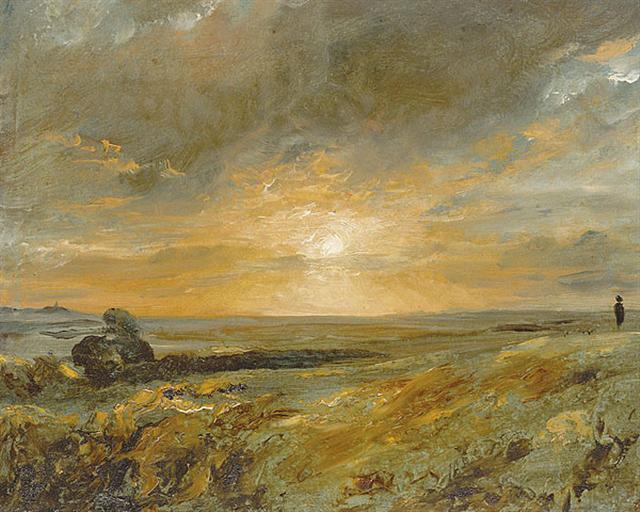 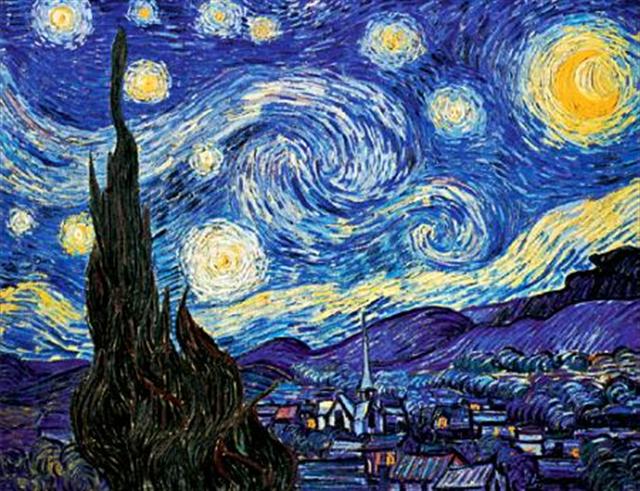 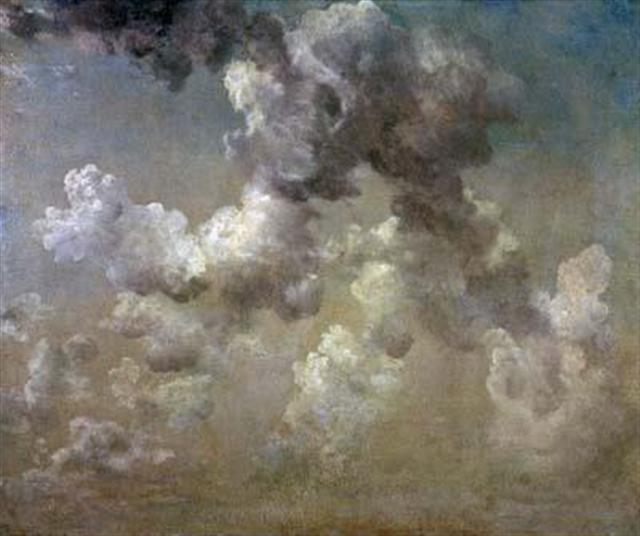 Sky Images
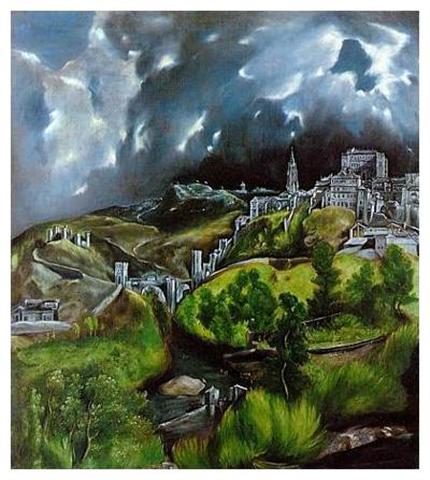 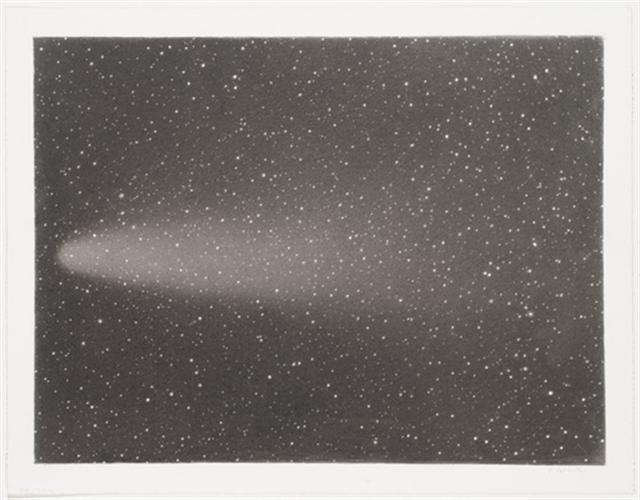 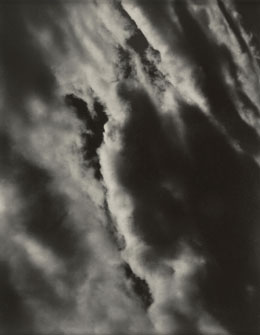 DIVIDE the unit into weeks and DISTRIBUTE the standards
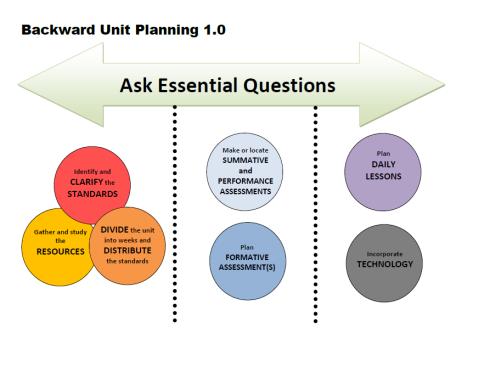 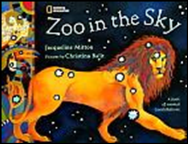 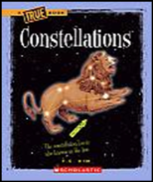 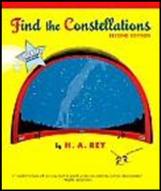 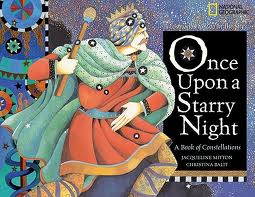 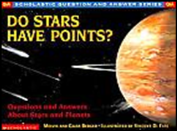 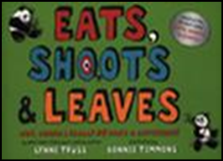 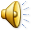 [Speaker Notes: Story kit tutorial
https://www.youtube.com/watch?v=RSWQkUS4kXk]
DIVIDE the unit into weeks and DISTRIBUTE the standards
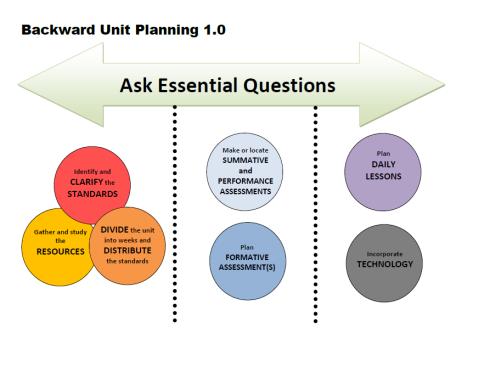 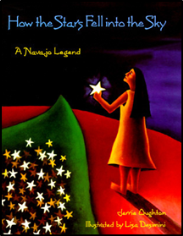 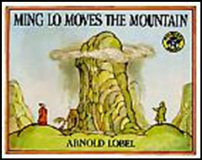 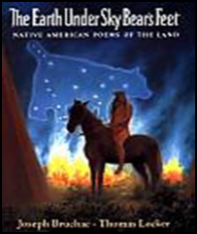 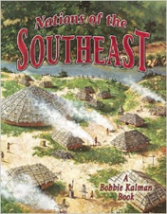 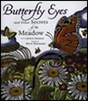 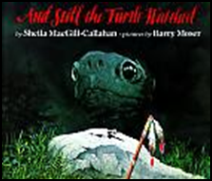 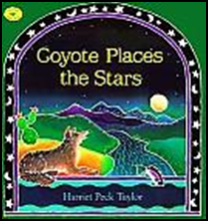 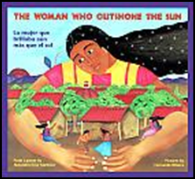 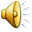 [Speaker Notes: Story kit tutorial
https://www.youtube.com/watch?v=RSWQkUS4kXk]
DIVIDE the unit into weeks and DISTRIBUTE the standards
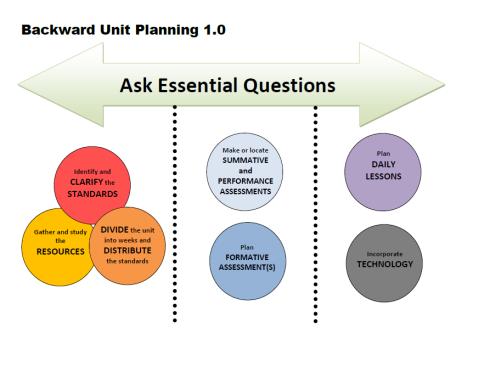 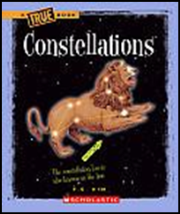 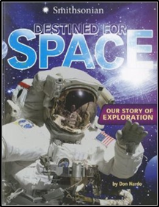 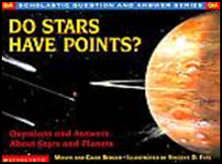 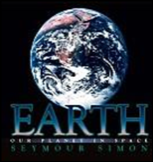 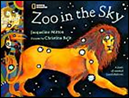 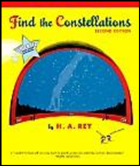 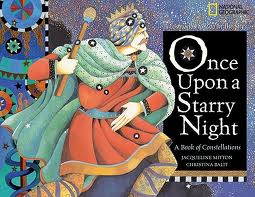 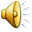 [Speaker Notes: Story kit tutorial
https://www.youtube.com/watch?v=RSWQkUS4kXk]
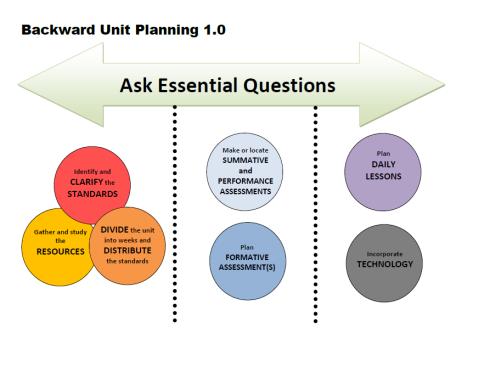 Assessments
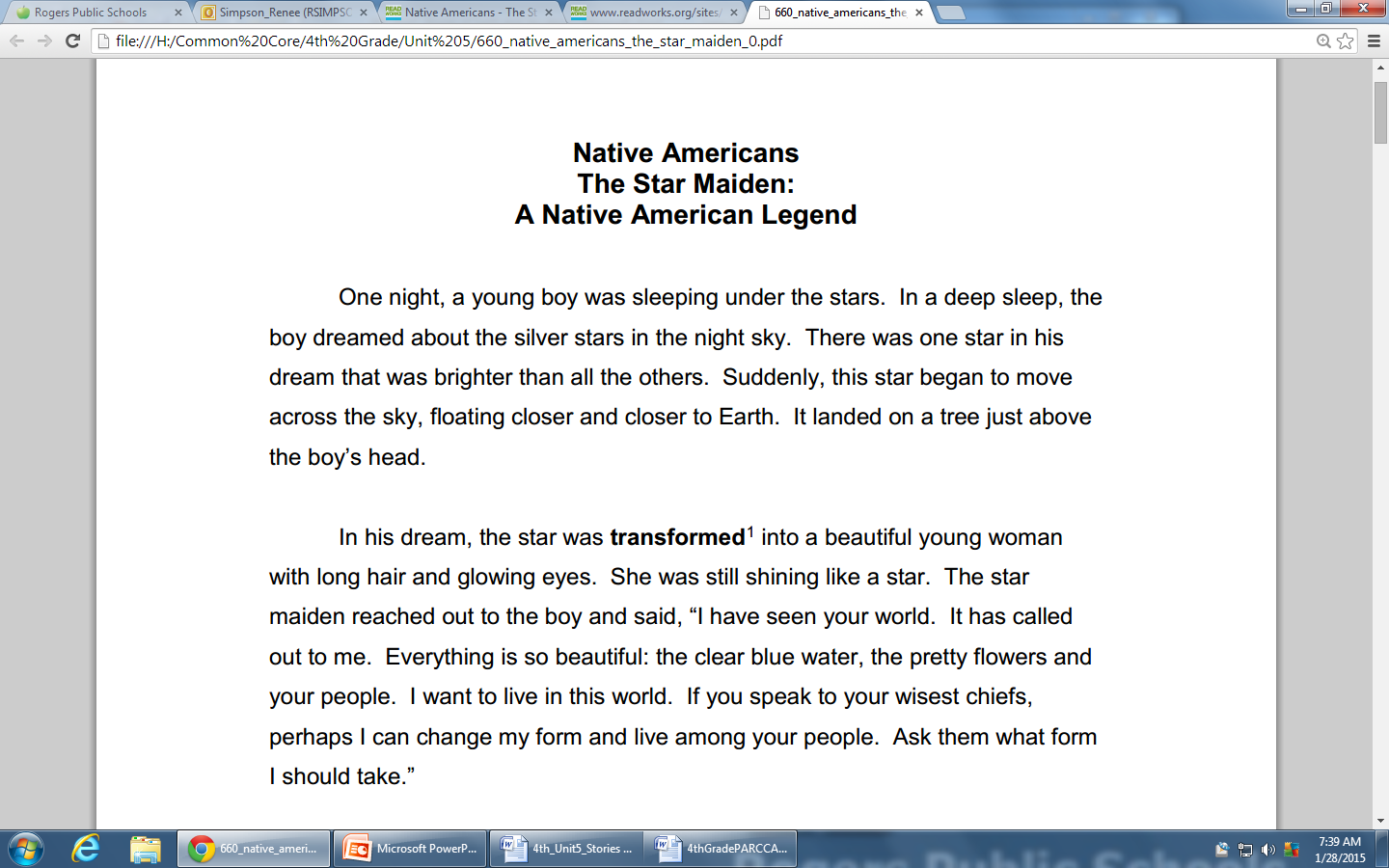 The full assessment will be linked to Teacher Created Resources.  Students will be asked to closely read two pieces, answer comprehension questions, and write an essay integrating information from both sources.
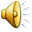 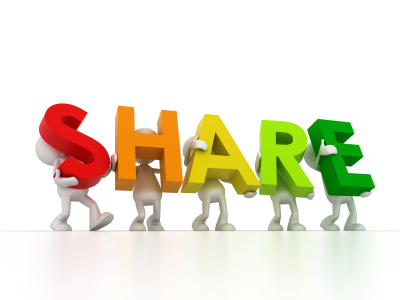 RESOURCES
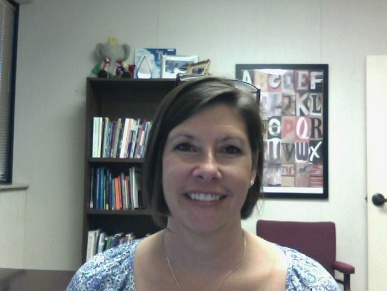 Susan Hensley
Elementary Curriculum Specialist
shensley@rps.k12.ar.us
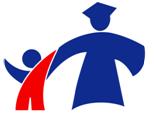 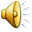